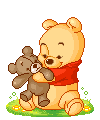 Окружающий мир
2 класс
Природа и рукотворный мир
У4У.рф
Посмотрите вокруг себя. Как вы думаете,                                     что из окружающего вас относится к природе? 
А что к природе не относится?
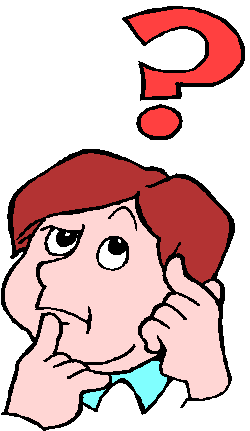 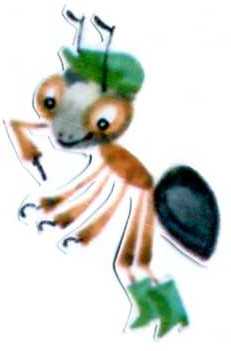 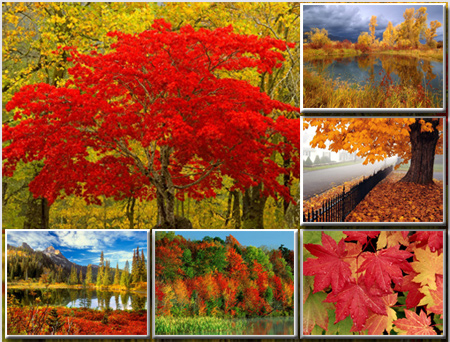 Если осмотреться вокруг, можно увидеть много интересного, что нас окружает. 
Это и осенние листья,  это и солнце, это и воздух…
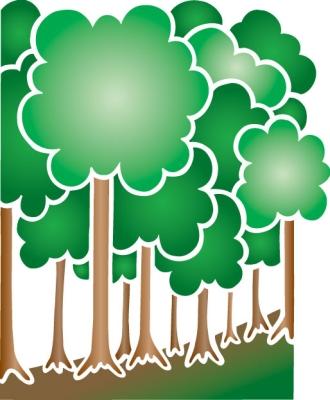 Всё – от старой сосны у забора
До большого тёмного бора
И от озера до пруда – 
Окружающая среда.
А ещё и медведь, и лось,
И котёнок Васька небось?
Даже муха – вот это да! –
Окружающая среда.
Я люблю на озере тишь
И в пруду отражения крыш,
Рвать чернику люблю в лесу,
Барсука люблю и лису…
Я люблю тебя навсегда,
Окружающая среда.
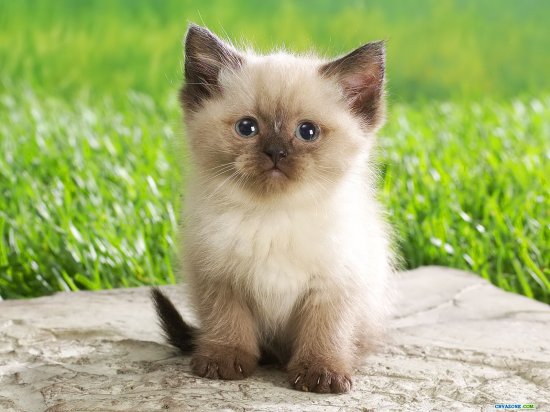 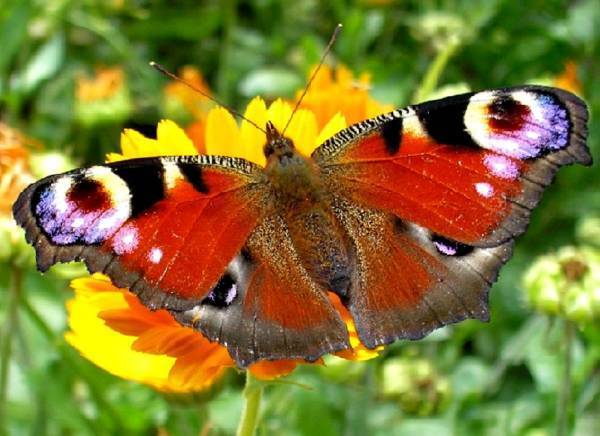 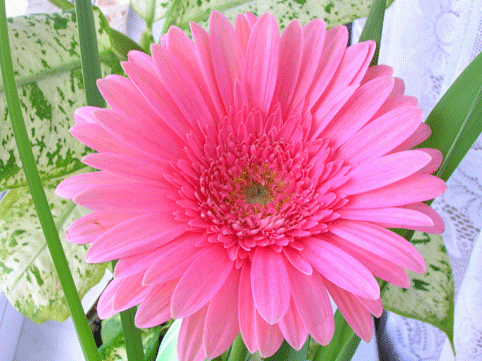 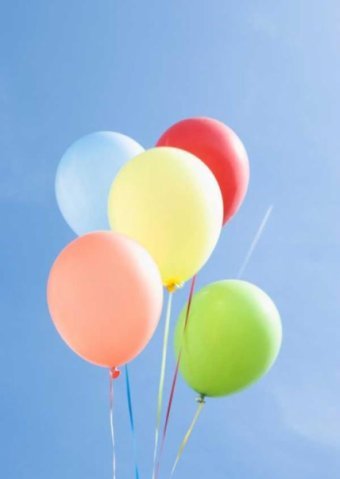 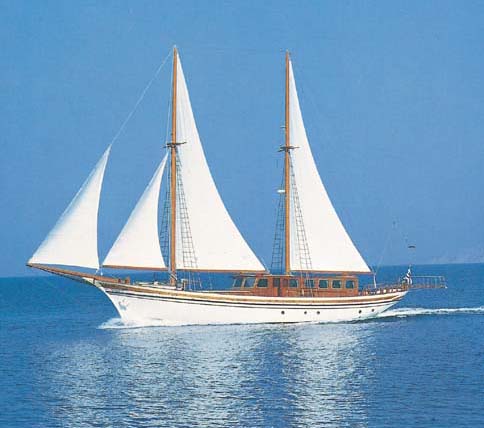 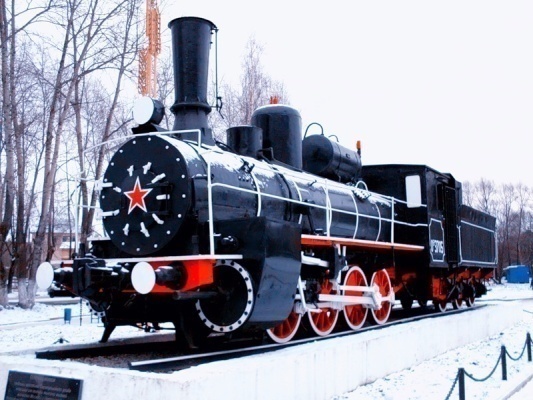 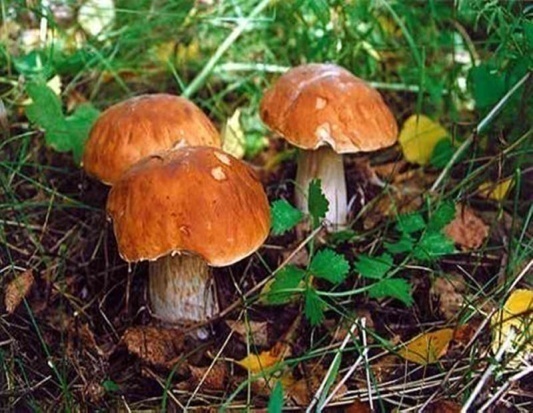 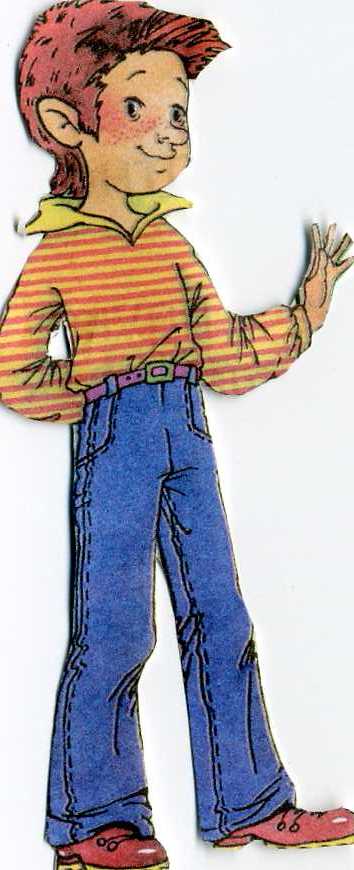 Ребята! Я часто бываю на природе и делаю различные снимки.  Посмотрите на эти фотографии – на них изображено всё то, что нас окружает.
Какие предметы вы видите? 
Что относится к природе? А что – нет?
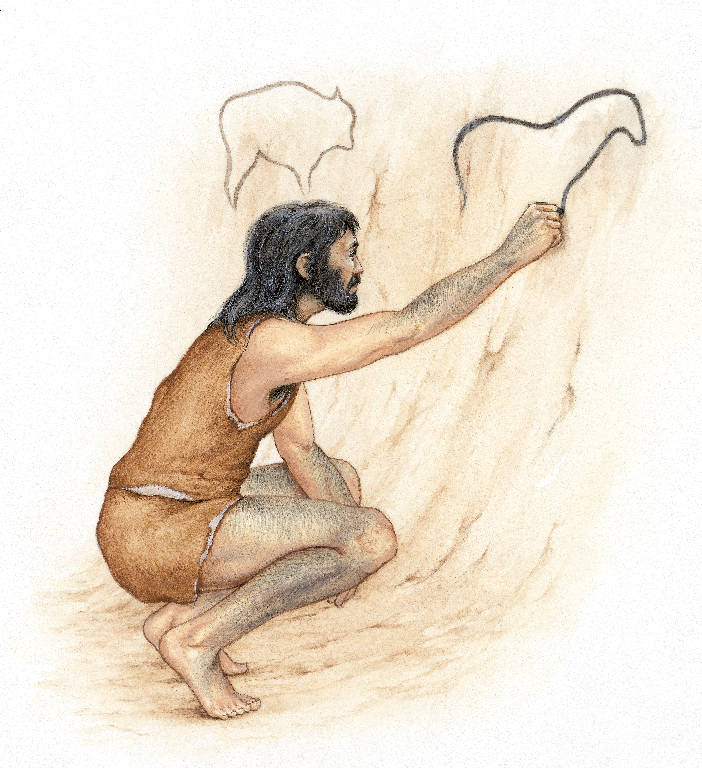 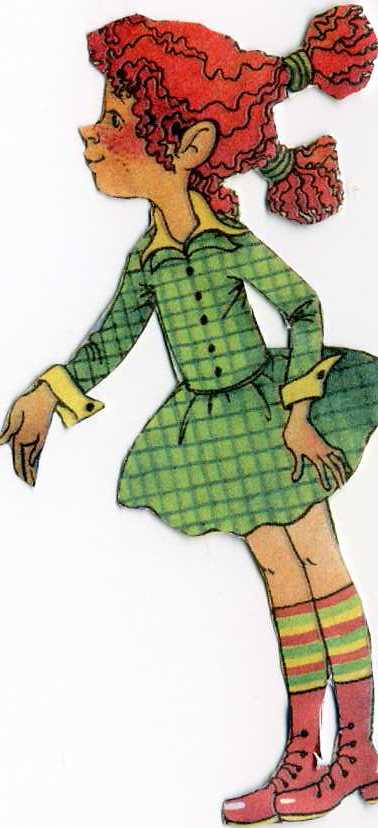 Всё, что относится к природе, существовало много столетий 
и будет существовать независимо от человека. 
Человек – это тоже часть природы. 
Но он вносит в этот мир некоторые изменения.
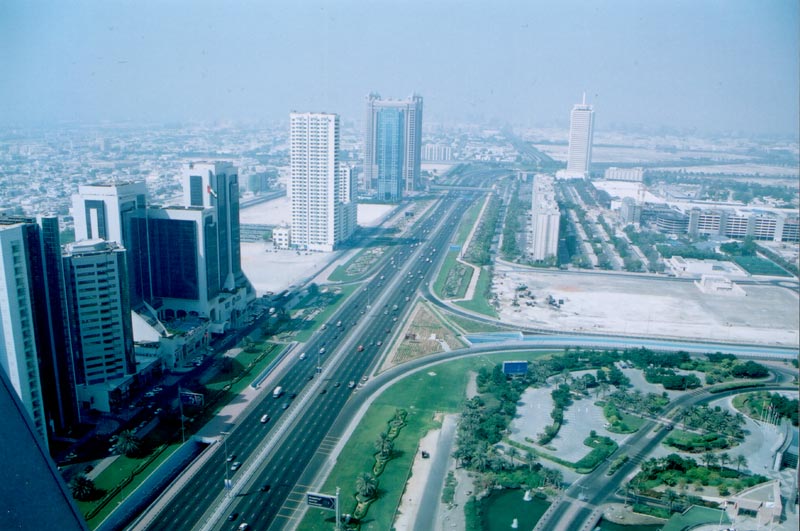 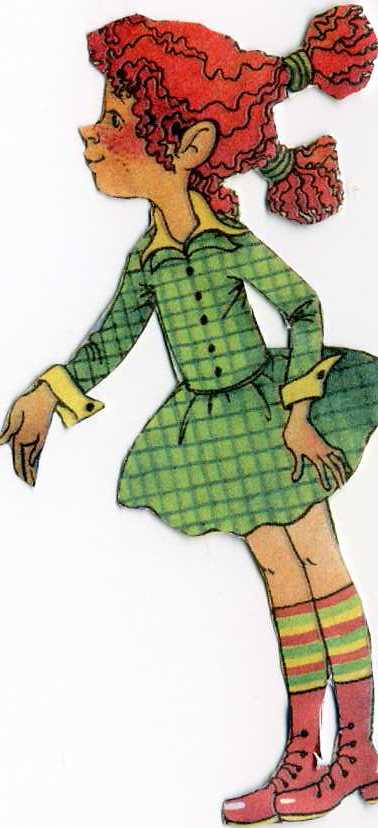 Природа – это то, что нас окружает, но не создано человеком. То, что создано людьми, принято называть рукотворным миром. Солнце, воздух, вода, растения, животные – всё это объекты природы. Разнообразные вещи, автомобили дома – это предметы рукотворного мира.
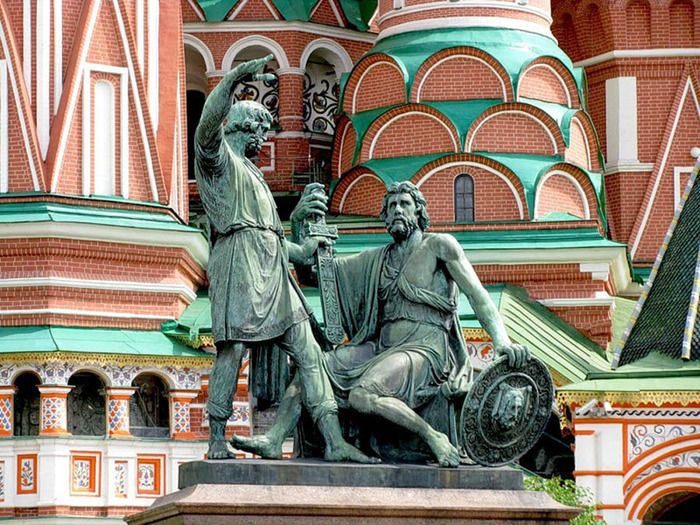 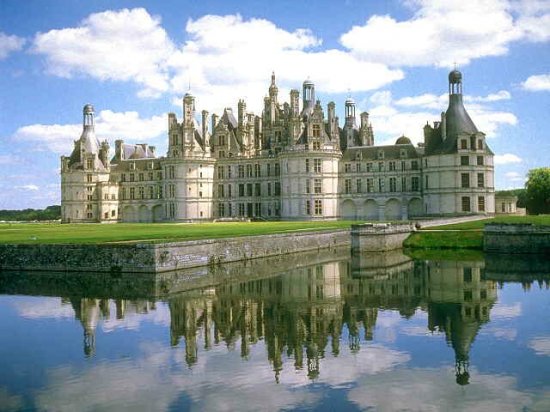 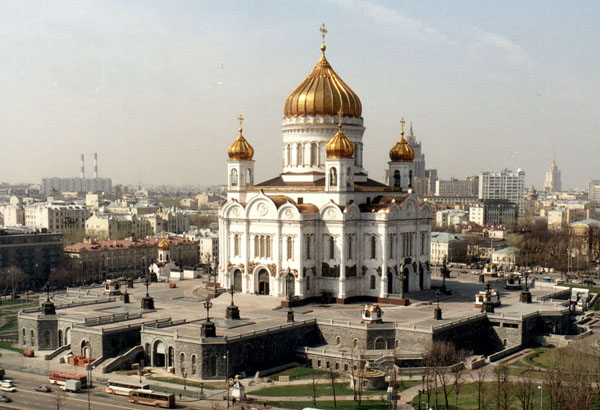 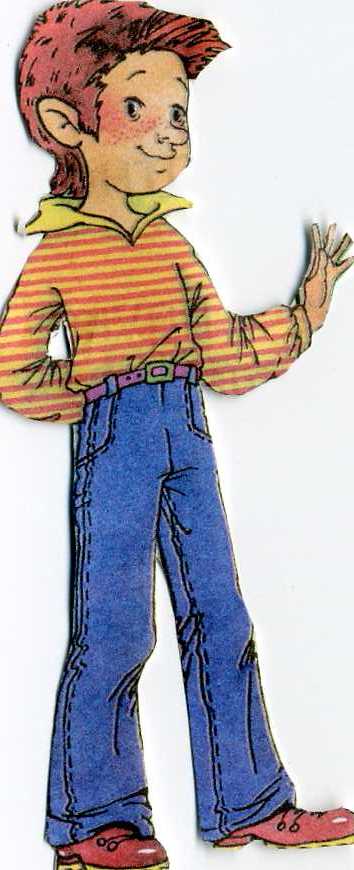 Прекрасна природа! Удивителен человек! Замечательны строения человека: города, дворцы, храмы, памятники великим людям 
и многое-многое другое!
Подумайте и расскажите, каким должно быть отношение человека к себе, к другим людям, 
к природе, к рукотворному миру.
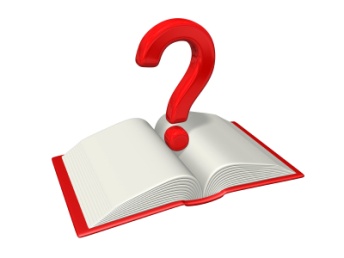 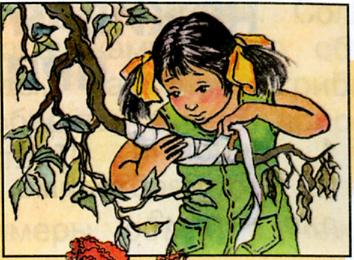 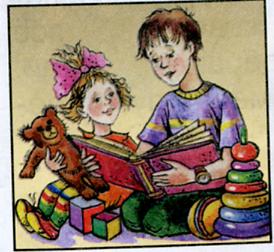 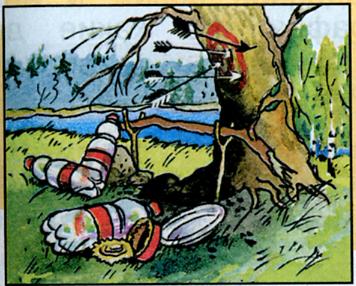 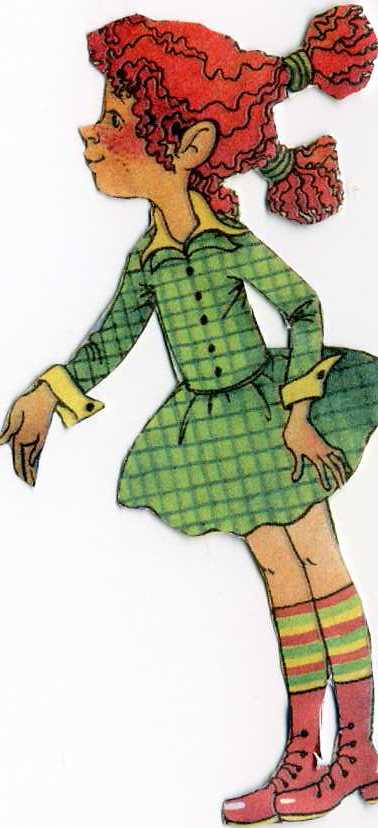 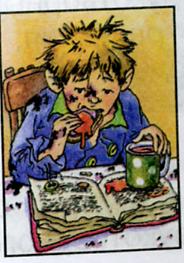 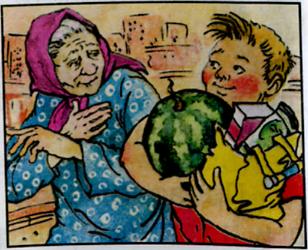 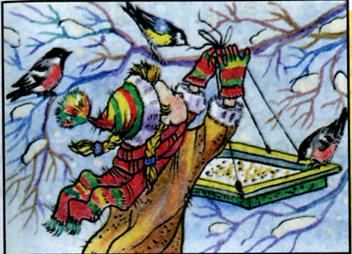 Человек должен относиться к себе бережно – 
следить за собой, за своим здоровьем, быть чистым, правильно питаться, одеваться в соответствии со временем года, следить за своими вещами.
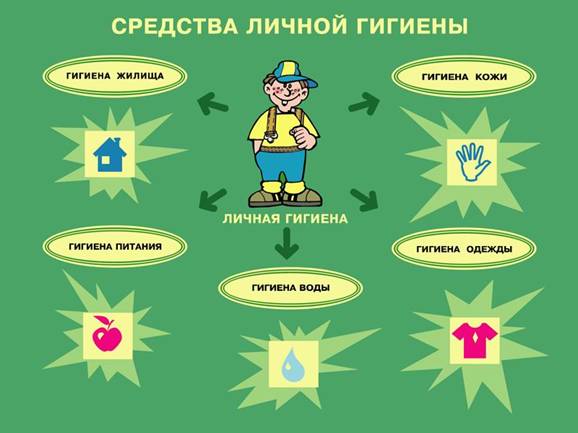 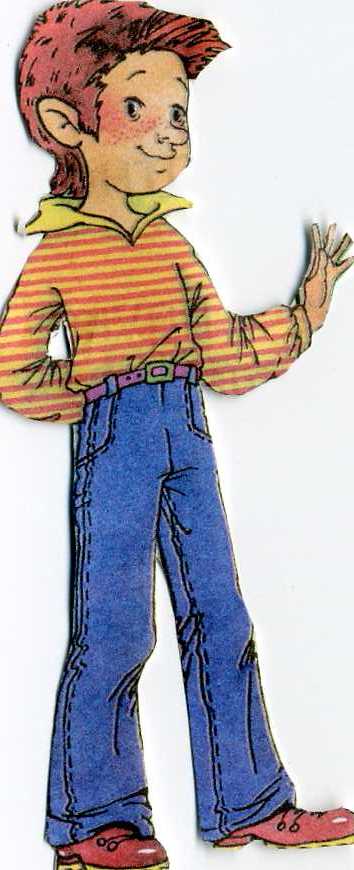 К окружающим людям надо относиться с уважением - помогать пожилым людям, не обижать младших, 
заботиться о близких.
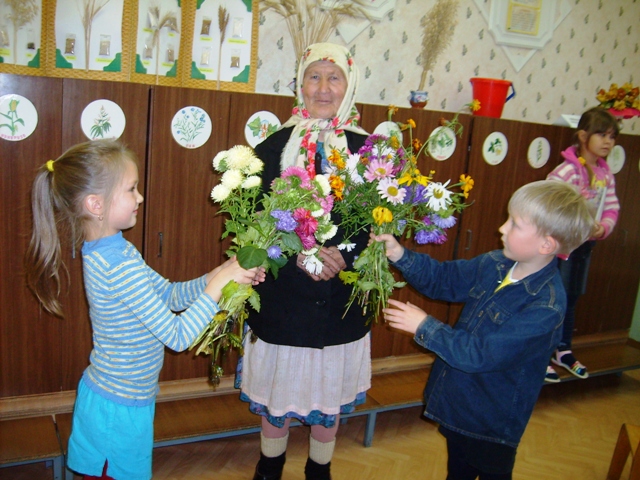 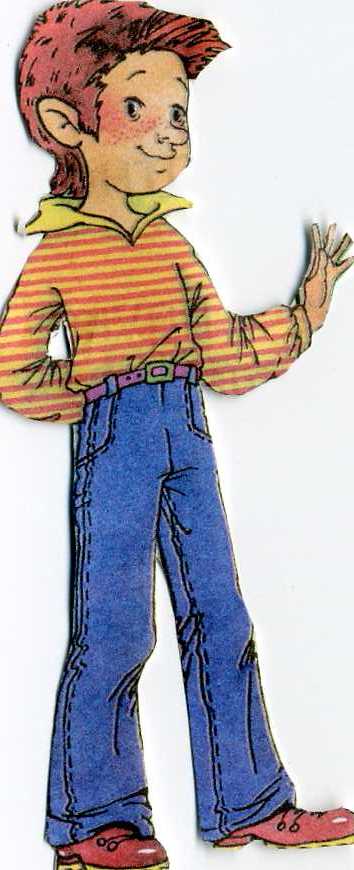 К природе нужно относиться бережно – делать скворечники, кормушки, не разорять птичьих гнёзд, не обижать птиц, 
не ломать ветки…
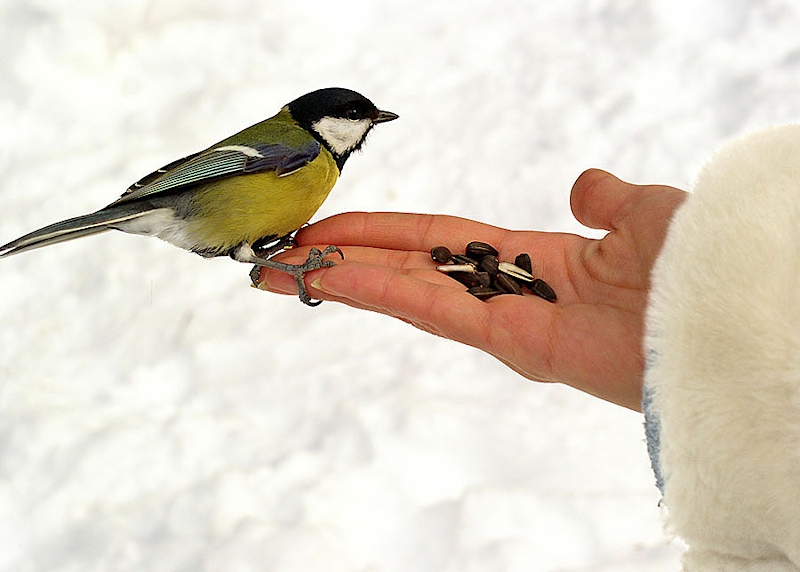 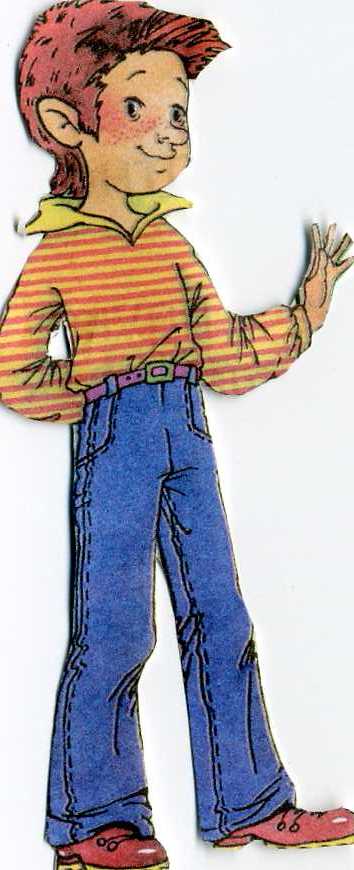 К тому, что сделано руками человека, надо относится аккуратно, бережно…
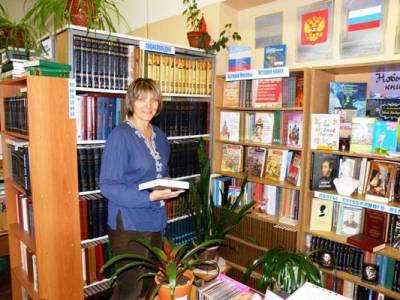 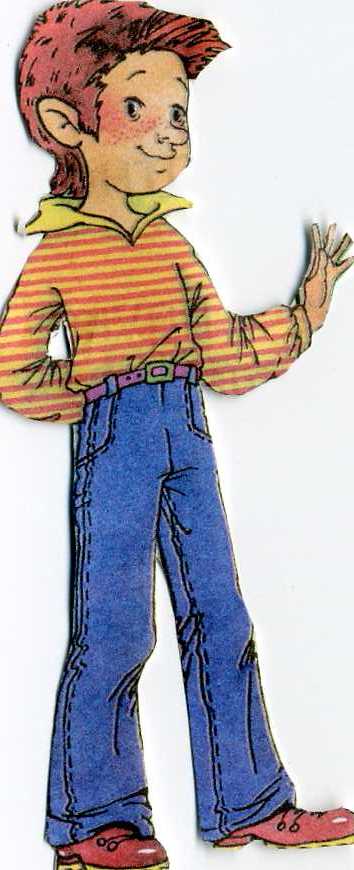 Нам жить в одной семье, нам петь в одном кругу,
Идти в одном строю, лететь в одном полёте…
Давайте сохраним ромашку на лугу,
Кувшинку на реке и клюкву на болоте.
О, как природа-мать 
Терпима и добра!
Но чтоб её лихая участь не постигла,
Давайте сохраним 
На стрежнях – осетра, 
Касатку в небесах, 
В таёжных дебрях – тигра.
Коль суждено дышать 
Нам воздухом одним,
Давайте-ка мы все 
Навек объединимся.
Давайте наши души сохраним,
Тогда мы на земле и сами сохранимся.
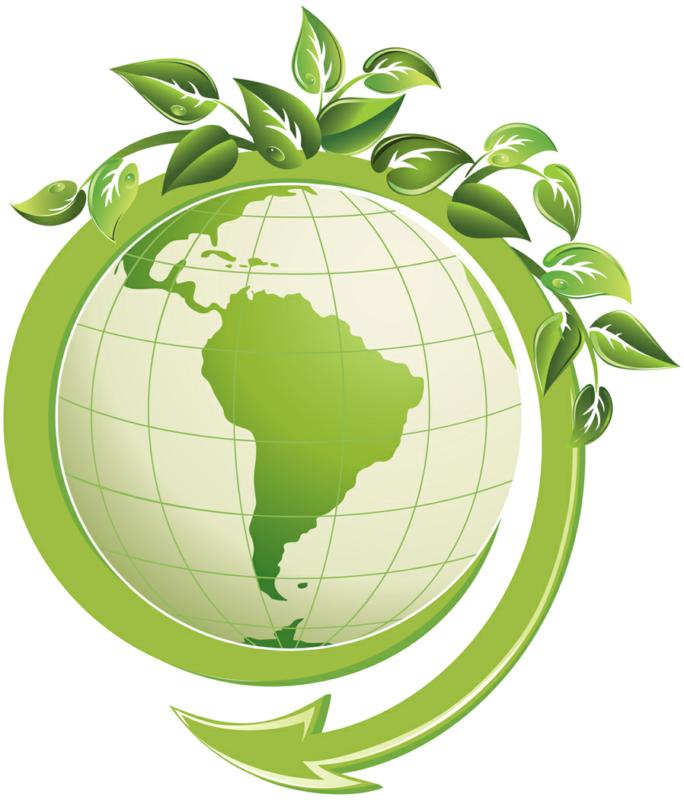 Природа – это то, что нас окружает, но не создано человеком. Доброе, уважительное отношение 
к окружающему миру делает человека лучше.
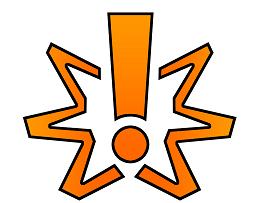 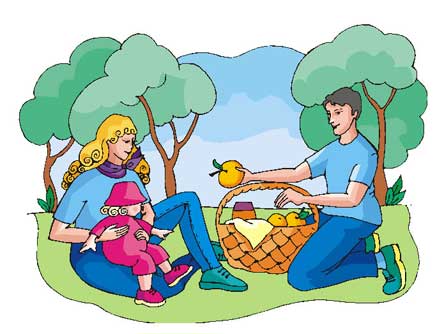 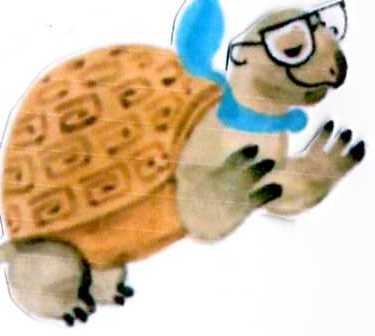 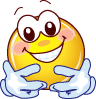